Прийом «Люстро»
Мета застосування:  
удосконалення вміння аналізувати та класифікувати матеріал, формулювати висновки;
розвиток логічного мислення, уміння знаходити спільне;
підготовка до ЗНО.
ЛЮСТРО «Чорна рада»
Ніжин 1663р.
Перший
Національна злагода
Дві
Т. Шевченко «Гайдамаки»

Композиційний прийом
«незвичайні герої у незвичайних обставинах»; звернення до історії
Чернь
«Це була досить на той час смілива думка – дати українською мовою історичний роман… після гоголівського «Тараса Бульби»
Підзаголовок
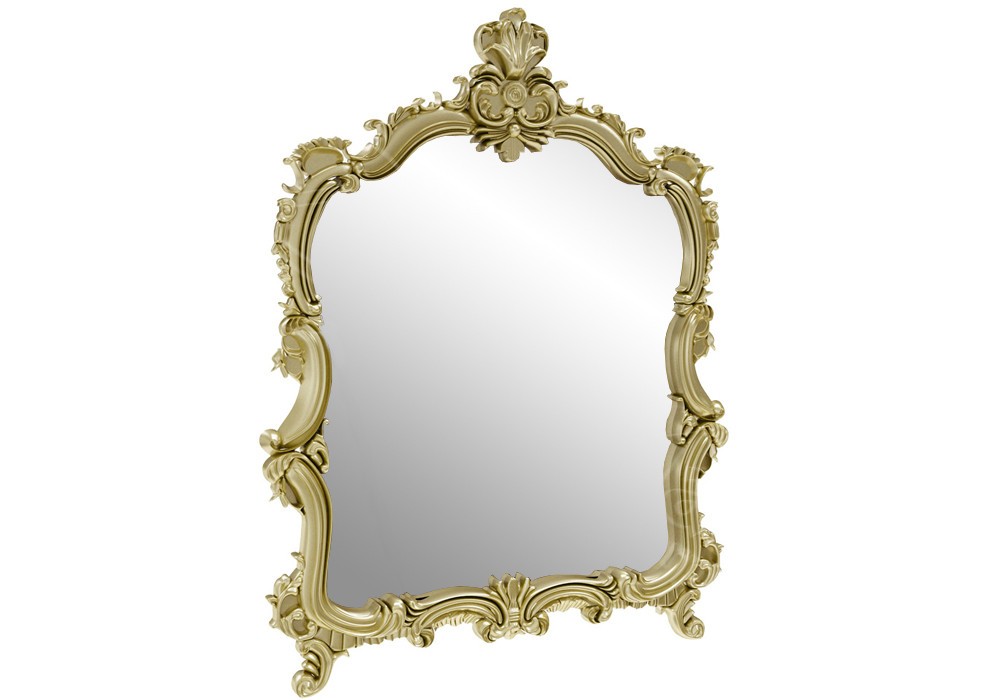 Доба Руїни 
історичний роман
ідея
сюжетні лінії
2 сюжетні лінії, осмислення історичного минулого
дорога 
романтизм

селяни, низове козацтво

І. Франко


Хроніка 1663р.
Дзеркальне відображення